忍耐与复临
Geduld und Wiederkunft des Herrn
5,7    弟兄们哪，你们要忍耐，直到主来。看哪，农夫忍耐等候地里宝贵的出产，直到得了秋雨春雨。5,7 So seid nun geduldig, liebe Brüder, bis auf die Zukunft des Herrn. Siehe, ein Ackermann wartet auf die köstliche Frucht der Erde und ist geduldig darüber, bis sie empfange den Frühregen und Spätregen. (Luther 1912)
8 你们也当忍耐，坚固你们的心，
因为主来的日子近了。

8 So auch ihr: Übt euch in Geduld, stärkt eure Herzen, denn das Kommen des Herrn steht bevor. (Zürcher B)
什么是忍耐？
Was ist Geduld?
忍耐：持续相信上帝的意志抉择
Geduld: die Fähigkeit, die Bereitschaft, oder eine Willensentscheidung, lange und ruhig auf Gott zu warten

忍受：持续倚靠自我的控制能力
Beherrschung: die Fähigkeit, sich zu beherrschen und etwas zu ertragen, das unangenehm oder ärgerlich ist
忍耐！为什么？
Geduld! Aber wofür?
4 工人给你们收割庄稼，你们亏欠他们的工钱。这工钱有声音呼叫。并且那收割之人的冤声，已经入了万军之主的耳。4 Der Herr, der allmächtige Gott, hat den Schrei eurer Erntearbeiter gehört, die ihr um ihren verdienten Lohn betrogen habt.
6 你们定了义人的罪，把他杀害，他也不
抵挡你们。

6 Unschuldige habt ihr verurteilt und umgebracht, und sie haben sich nicht gegen euch gewehrt. (HfA)
传道者/信徒的忍耐
Geduld des Predigers/Christen
9弟兄们，你们不要彼此埋怨，免得受审判。看哪，审判的主站在门前了。

9 Seufzt nicht (= werdet nicht ungehalten) gegeneinander, liebe Brüder, damit ihr nicht gerichtet werdet! Bedenkt wohl: Der Richter steht (schon) vor der Tür! (Menge B)
教会生活中的忍耐
Geduld in der Gemeinde
界限：保持合宜的人性距离
Grenze: angemessenen Abstand und zwischenmenschliche Beziehungen 
in der Gemeinde halten

原则：爱心真理与劝勉尊重的并进
Prinzip: Balance zwischen Liebe und Wahrheit bzw. Ermahnung und Respekt

方法：持续的教会生活（圣道、圣礼、崇拜）
Übung: Ununterbrochenes gemeinsames Leben in der Gemeinde durch Predigt, Sakrament und Gottesdienst
10 弟兄们，你们要把那先前奉主名说话的众先知当作能受苦能忍耐的榜样。     

10 Nehmt, liebe Brüder, zum Vorbild des Leidens und der Geduld die Propheten, die geredet haben in dem Namen des Herrn. 
(Luther 1984)
榜样 Vorbild
先知的受苦与忍耐
 Leiden und Geduld der Propheten
先知  站在国家、君王、人民面前，勇敢宣讲上帝的预言、公义、律法与诫命。

Die Propheten  stehen mutig vor Staaten, Könige und Völker, um die Prophezeiungen, Gerechtigkeit, Gesetze und Gebote Gottes zu verkünden.
若要一一细说，基甸、巴拉、参孙、耶弗他、大卫、撒母耳，和众先知的事，时候就不够了。他们因着信，制伏了敌国，行了公义，得了应许，堵了狮子的口，灭了烈火的猛势，脱了刀剑的锋刃；软弱变为刚强，争战显出勇敢，打退外邦的全军。有妇人得自己的死人复活。又有人忍受严刑，不肯苟且得释放，为要得着更美的复活。又有人忍受戏弄、鞭打、捆锁、监禁、各等的磨炼，被石头打死，被锯锯死，受试探，被刀杀，披着绵羊山羊的皮各处奔跑，受穷乏、患难、苦害，在旷野、山岭、山洞、地穴，飘流无定，本是世界不配有的人。这些人都是因信得了美好的证据，却仍未得着所应许的；因为神给我们预备了更美的事，叫他们若不与我们同得，就不能完全。                																					(希11,32-40)
11 那先前忍耐的人，我们称他们是有福的。你们听见过约伯的忍耐，也知道主（给他）的结局，明显主是满心怜悯，大有慈悲。

11 Seht, wir preisen die selig, welche geduldig ausgeharrt haben. Vom standhaften Ausharren Hiobs habt ihr gehört und von dem Ausgang, den der Herr ihm bereitet hat; erkennet daraus, daß der Herr reich an Mitleid und voll Erbarmens ist. (Menge B)
榜样 Vorbild
约伯的忍耐 
Ausharren Hiobs
魔鬼控告 Beschuldigung des Satans
为义受苦 um der Gerechtigkeit willen Verfolgung erleiden
无辜受害   Unschuldige fällt aber zum Opfer (Klischee)
天灾人祸 Natur- und anthropogene Katastrophen
众叛亲离 Anhänger rebellieren und Getreuen abfallen
异族攻击 Angriff des Frevlers
友朋论断  Verleumdung und Urteil von Freunden 
上帝沉默 Gottes Verschwiegenheit
你们必须忍耐，使你们行完了神的旨意，
就可以得着所应许的。(希伯来书 10,36)

Was ihr jetzt braucht, ist Geduld. Tut, was 
Gott will – dann werdet ihr erhalten, was er versprochen hat. (Hebräer 10,36, Basis B)
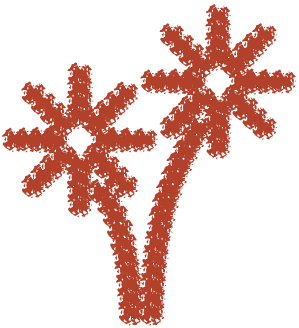 默想
 Nachdenken
「信靠上帝」也意谓「忍耐上帝」
Glaube an Gott heißt auch Gott zu erdulden
主必再来，必有公义最後审判，是信徒忍耐试炼的盼望与动力！
Wiederkunft des Herrn und Richten mit Gerechtigkeit sind die Hoffnung und Kraft, mit denen die Gläubiger mancherlei Anfechtungen zu bestehen (ertragen) haben!
命令
忍耐等候盼望基督复临
Geduld, Warten, Vertrauen bis Wiederkunft des Christus